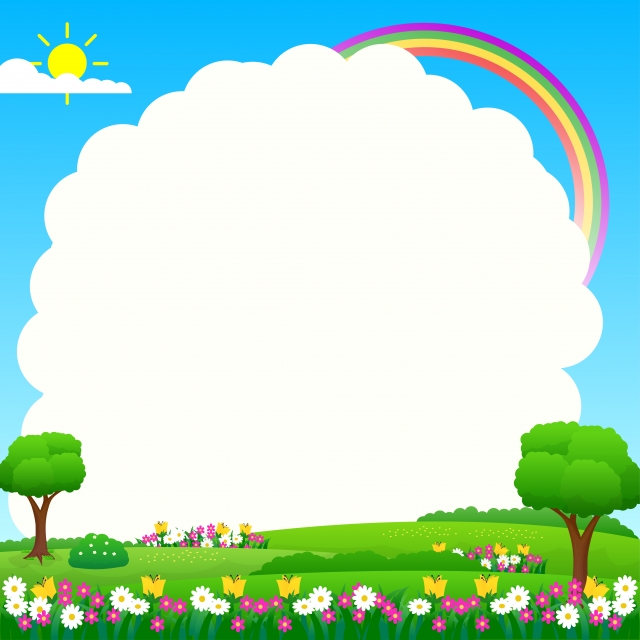 UBND QUẬN LONG BIÊN
TRƯỜNG MẦM NON HOA MỘC LAN
Lĩnh vực: Phát triển ngôn ngữ
Thơ: Giúp mẹ
Tác giả: Phan Thị Thanh Nhàn
Lứa tuổi: Nhà trẻ (24-36 tháng)
Năm học 2023-2024
Bài hát: Bé quét nhà
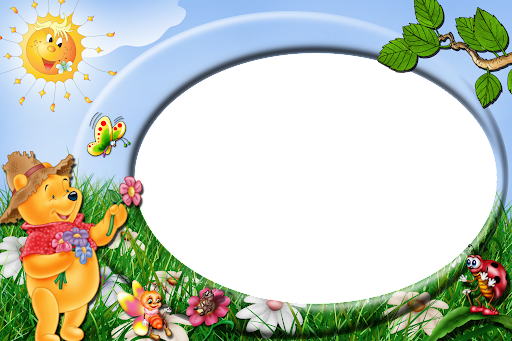 Các con vừa hát bài hát gì?
Của tác giả nào?
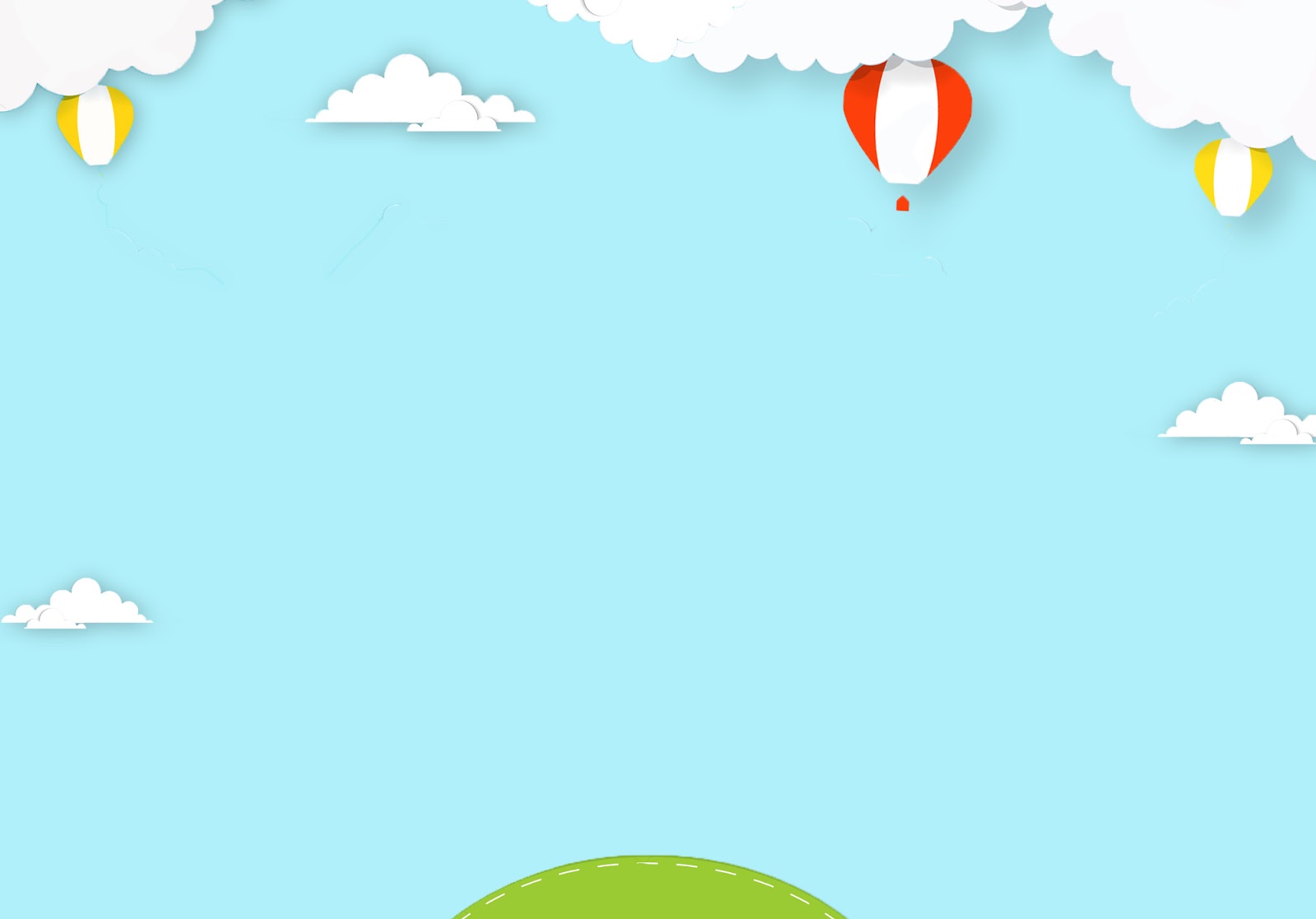 Bài hát:
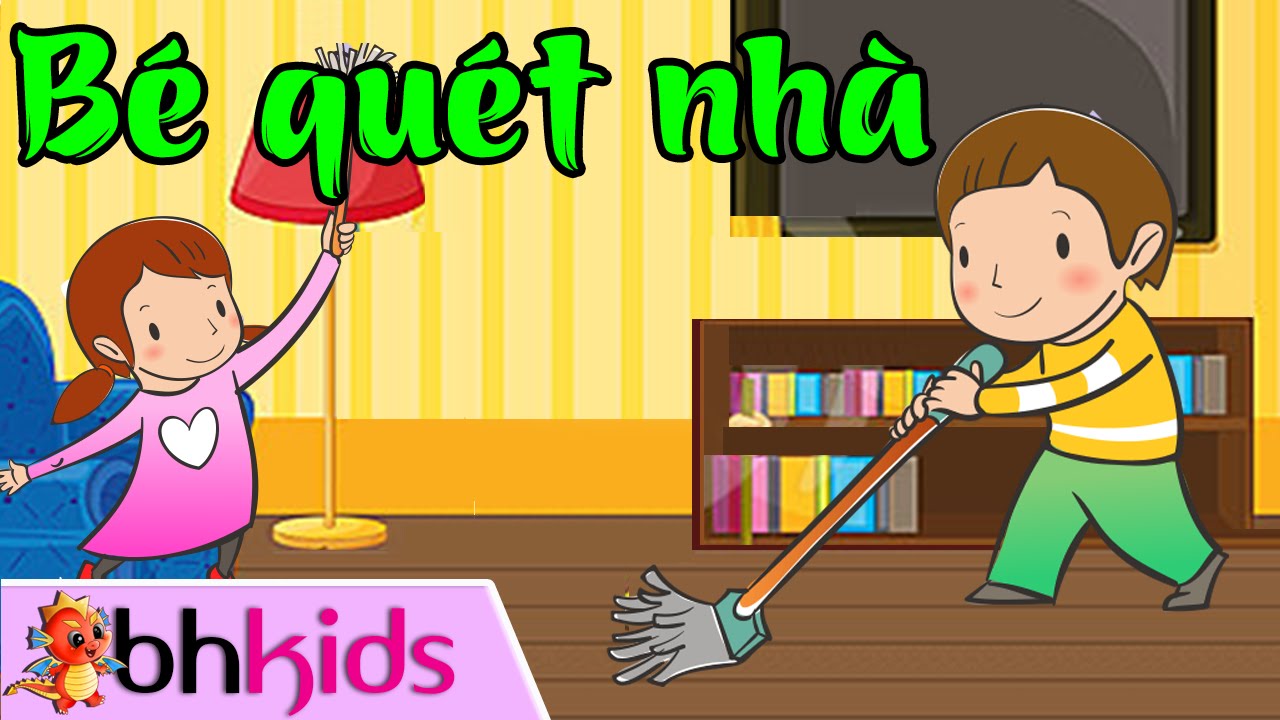 Tác giả: 

  Hà Đức Hậu
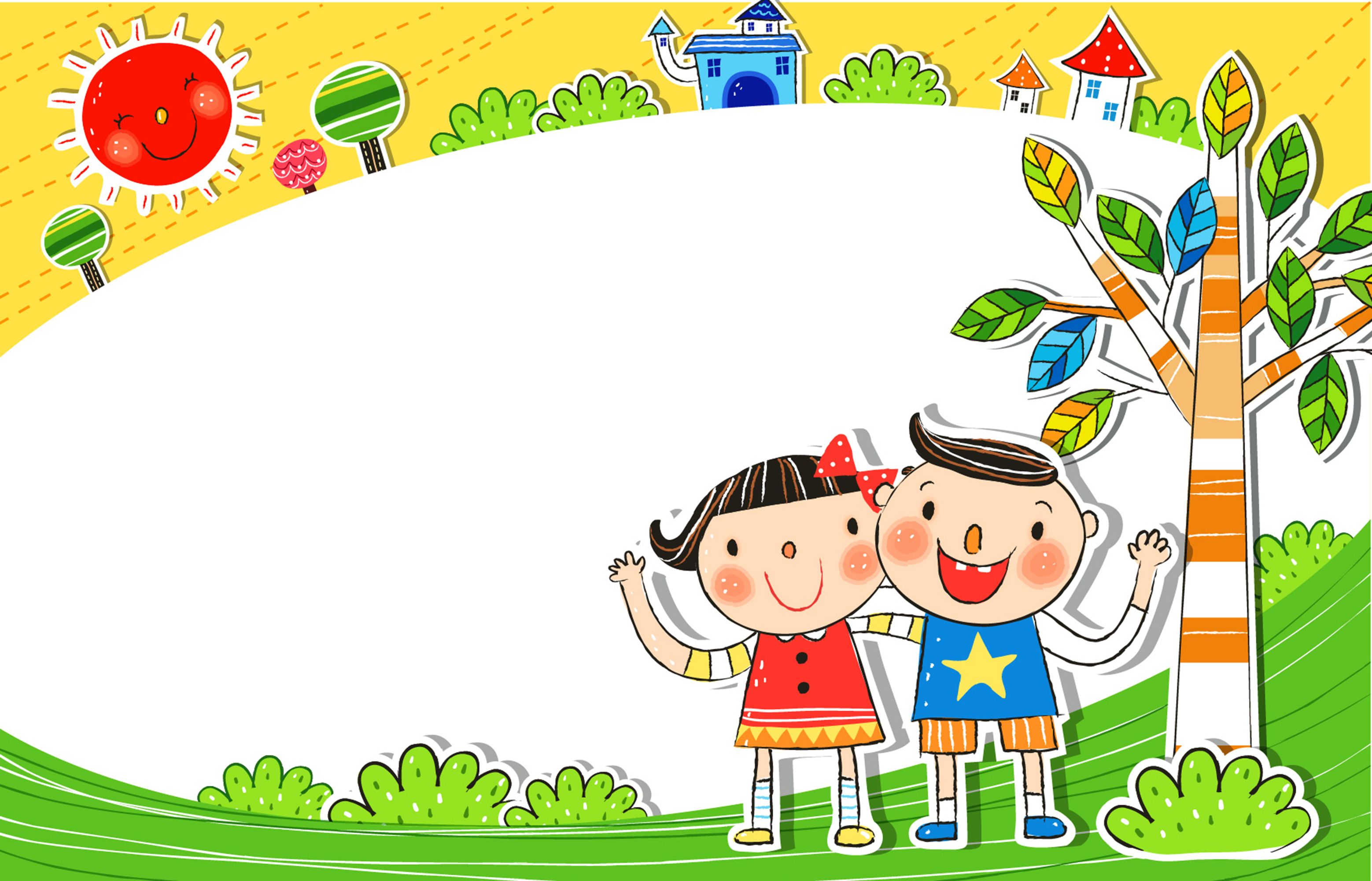 Bài hát nói về điều gì?
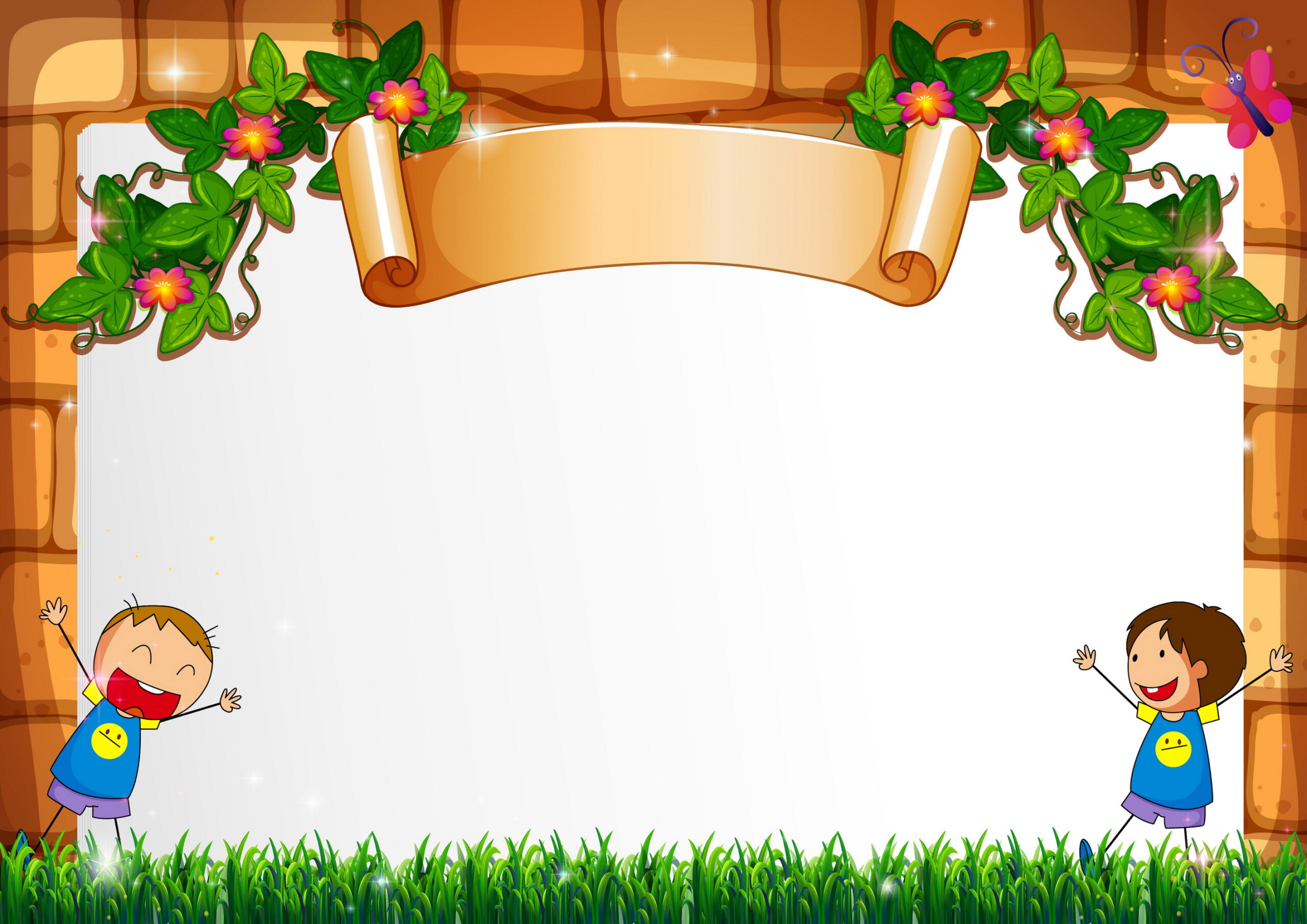 Nội dung
Từ những sợi rơm vàng qua bàn tay khéo léo của bà đã trở thành những cái chổi rất đẹp. Chổi to bà quét sân kho, chổi nhỏ bà để dành bé chăm lo quét nhà để nhà cửa lúc nào cũng sạch sẽ đấy.
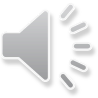 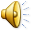 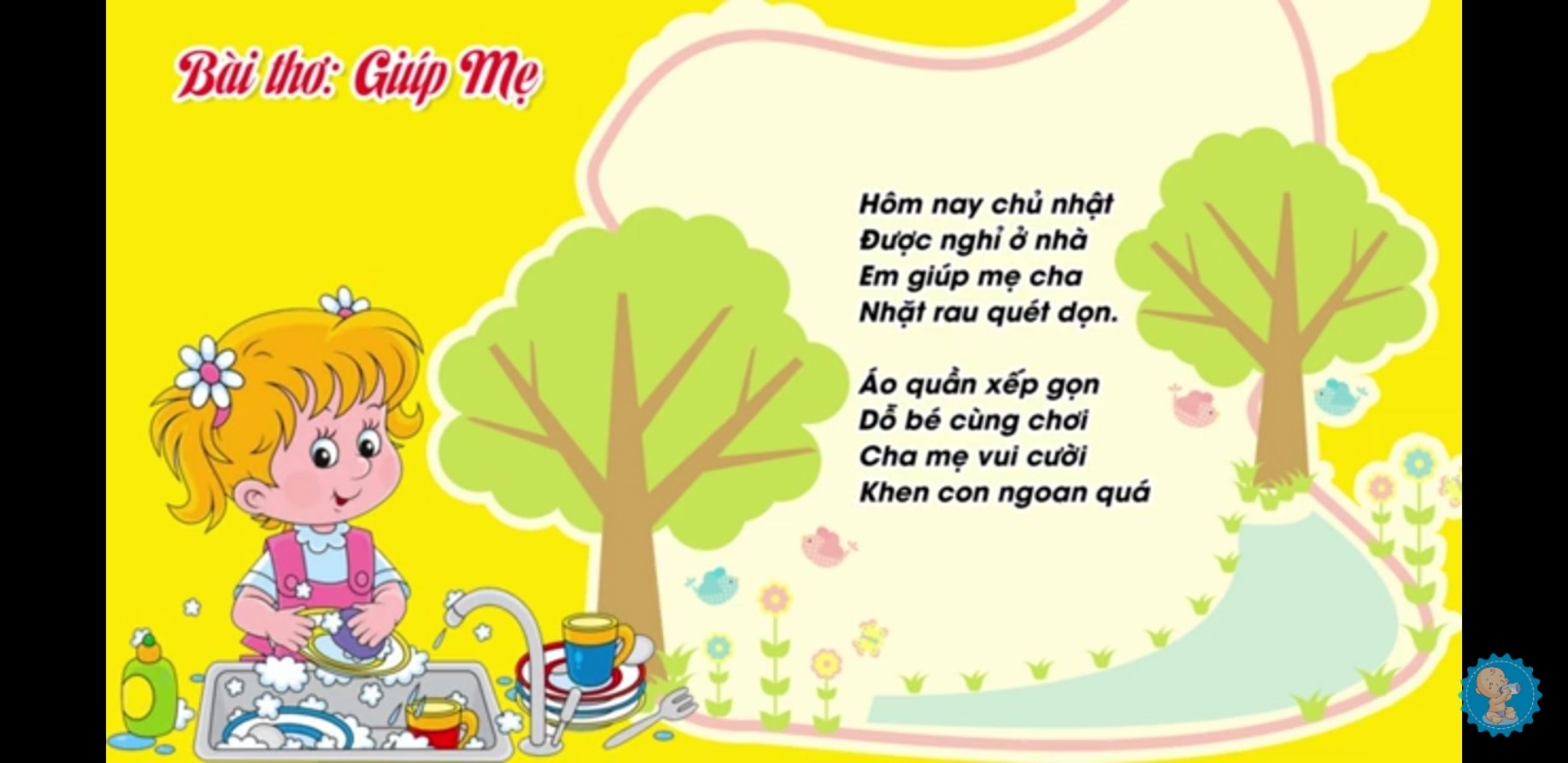 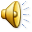 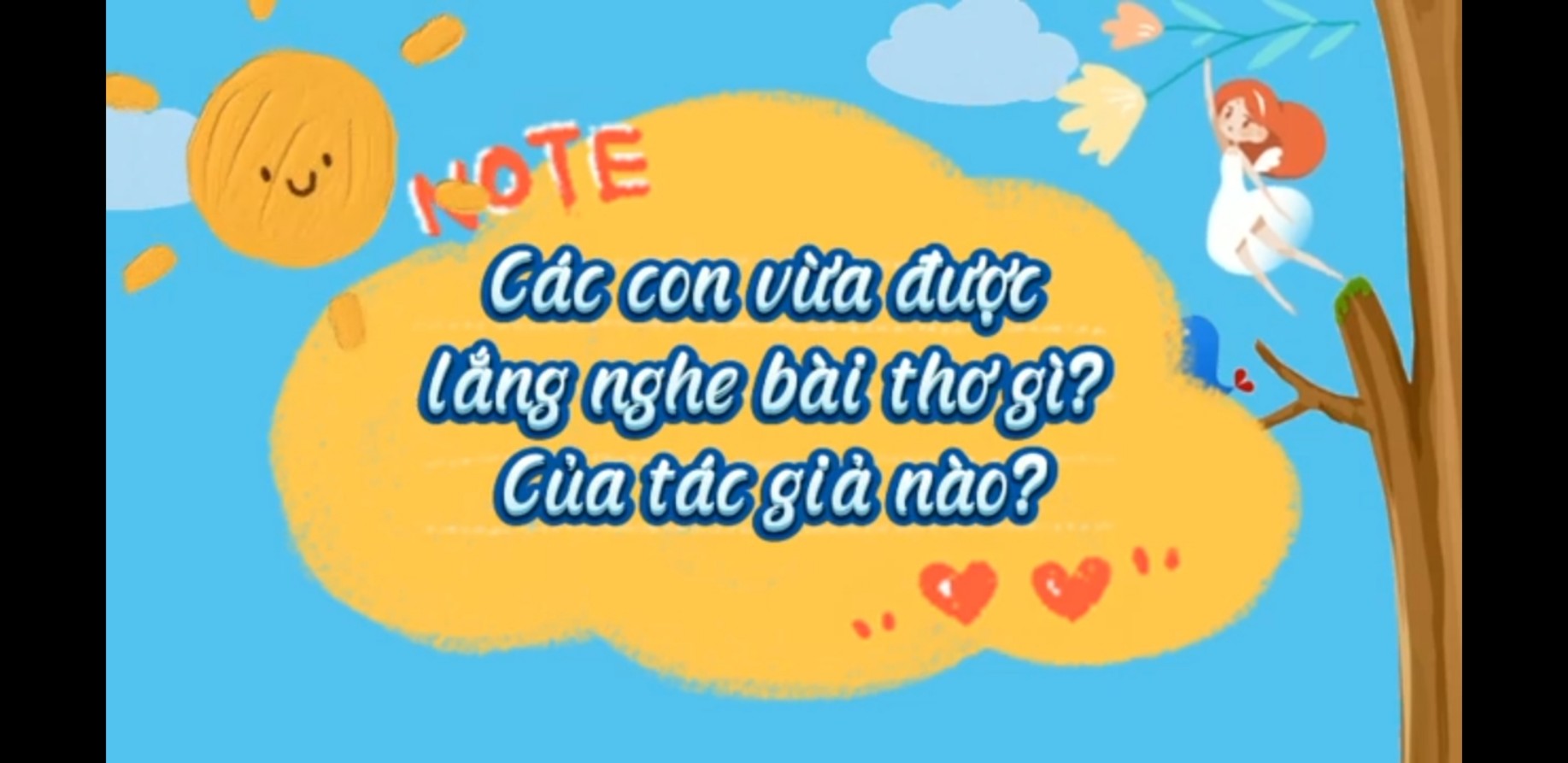 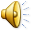 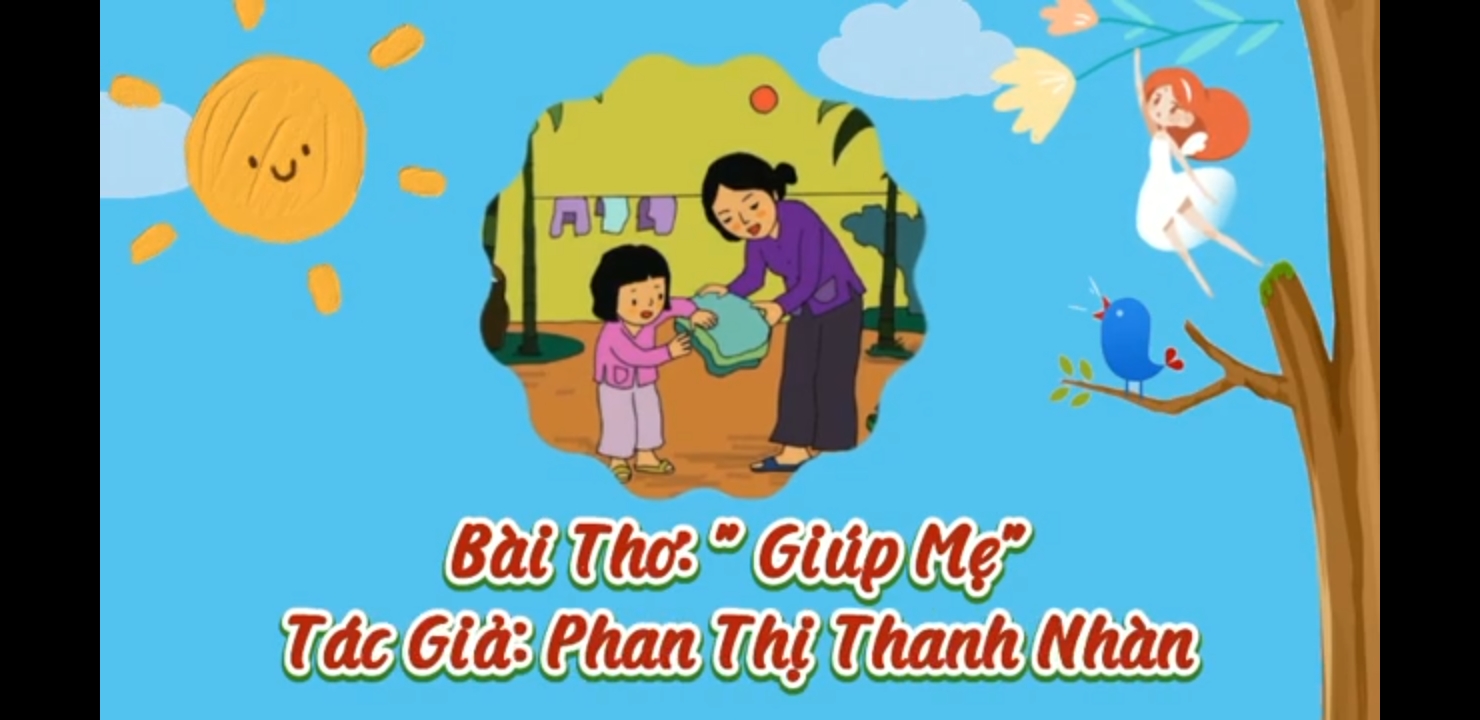 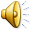 Bài thơ: Giúp mẹ
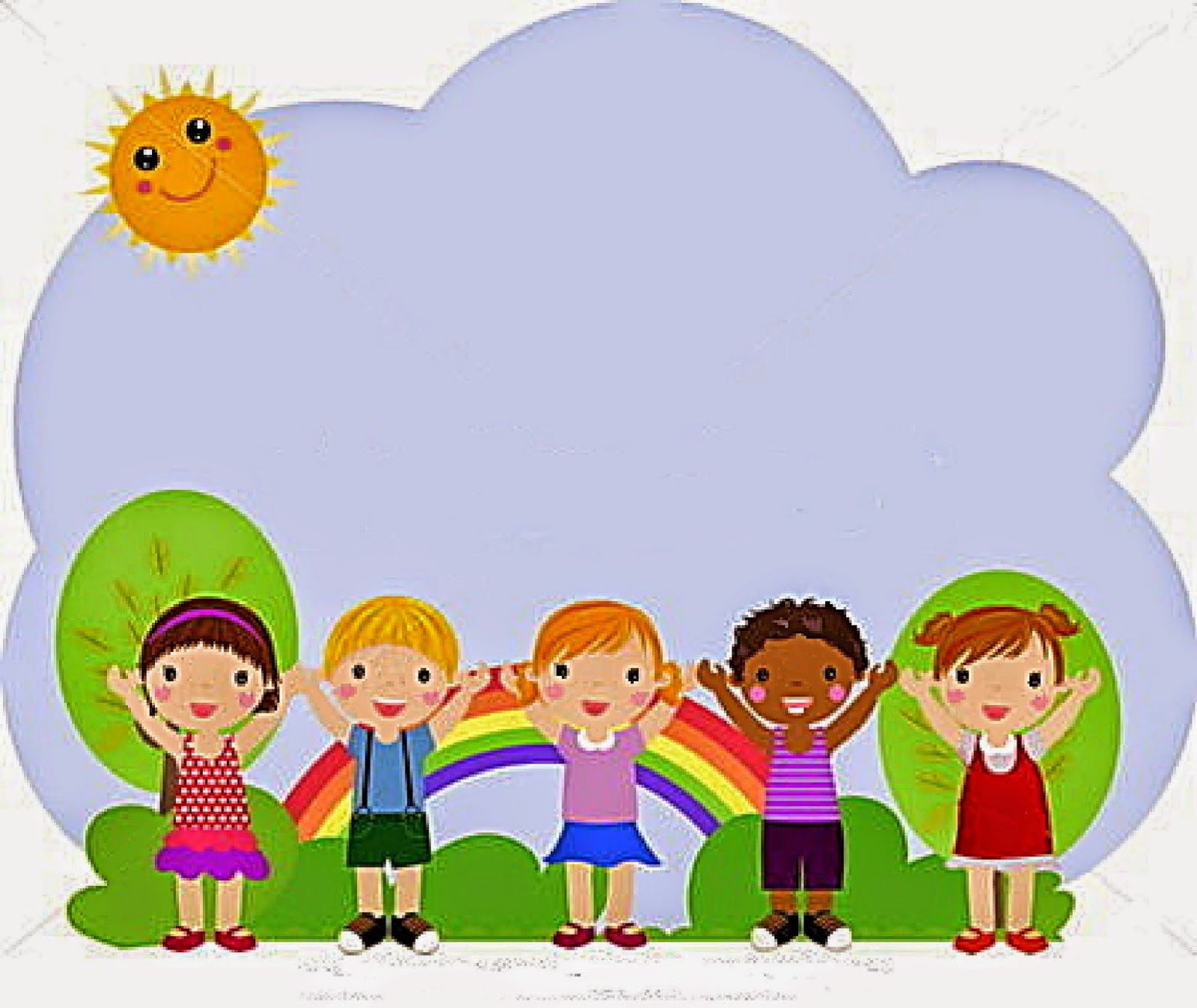 Bài thơ “ Giúp mẹ” có ai nào ?
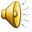 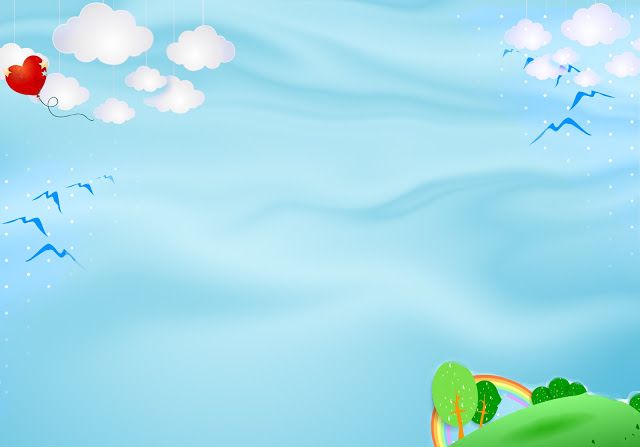 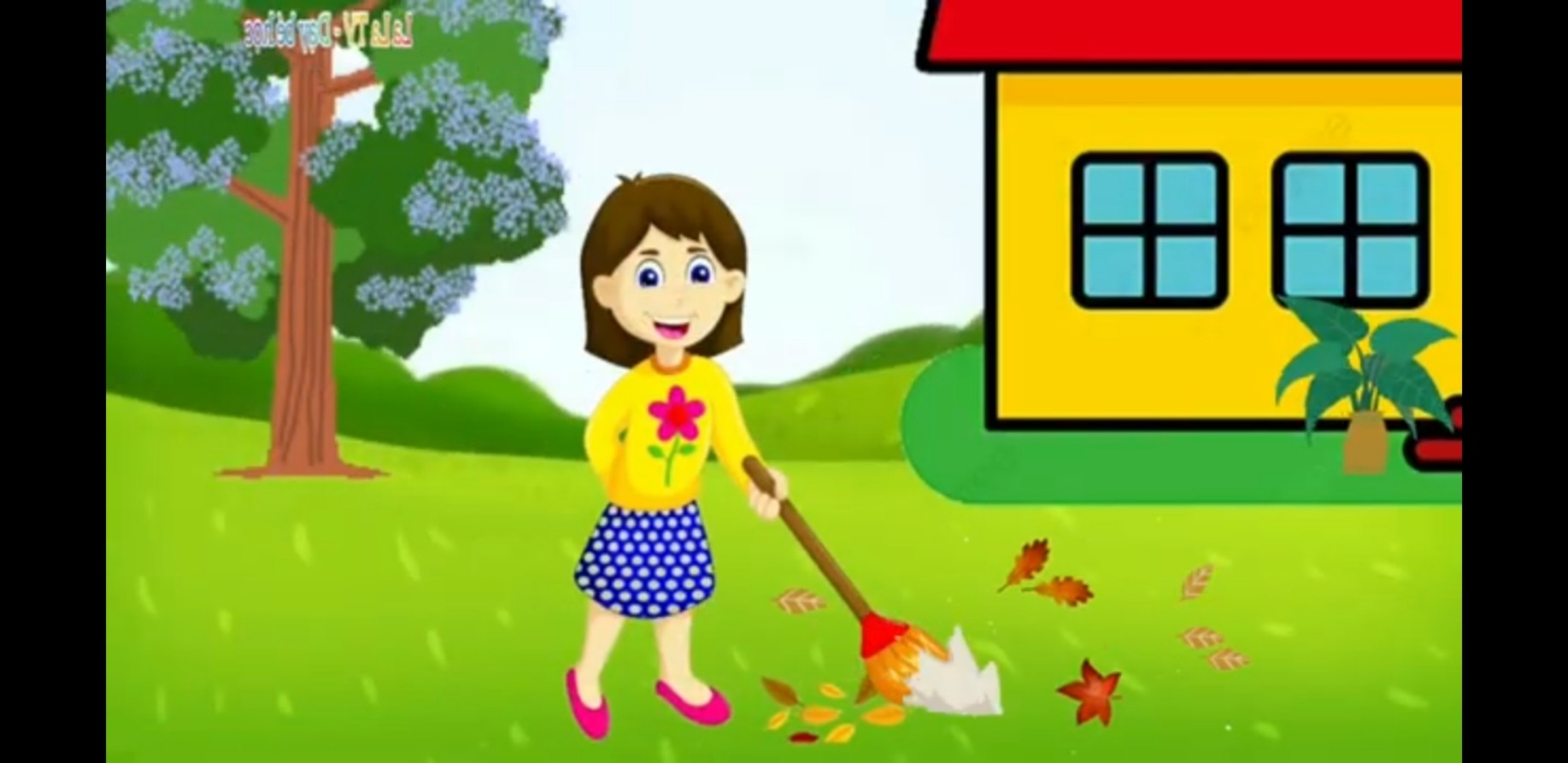 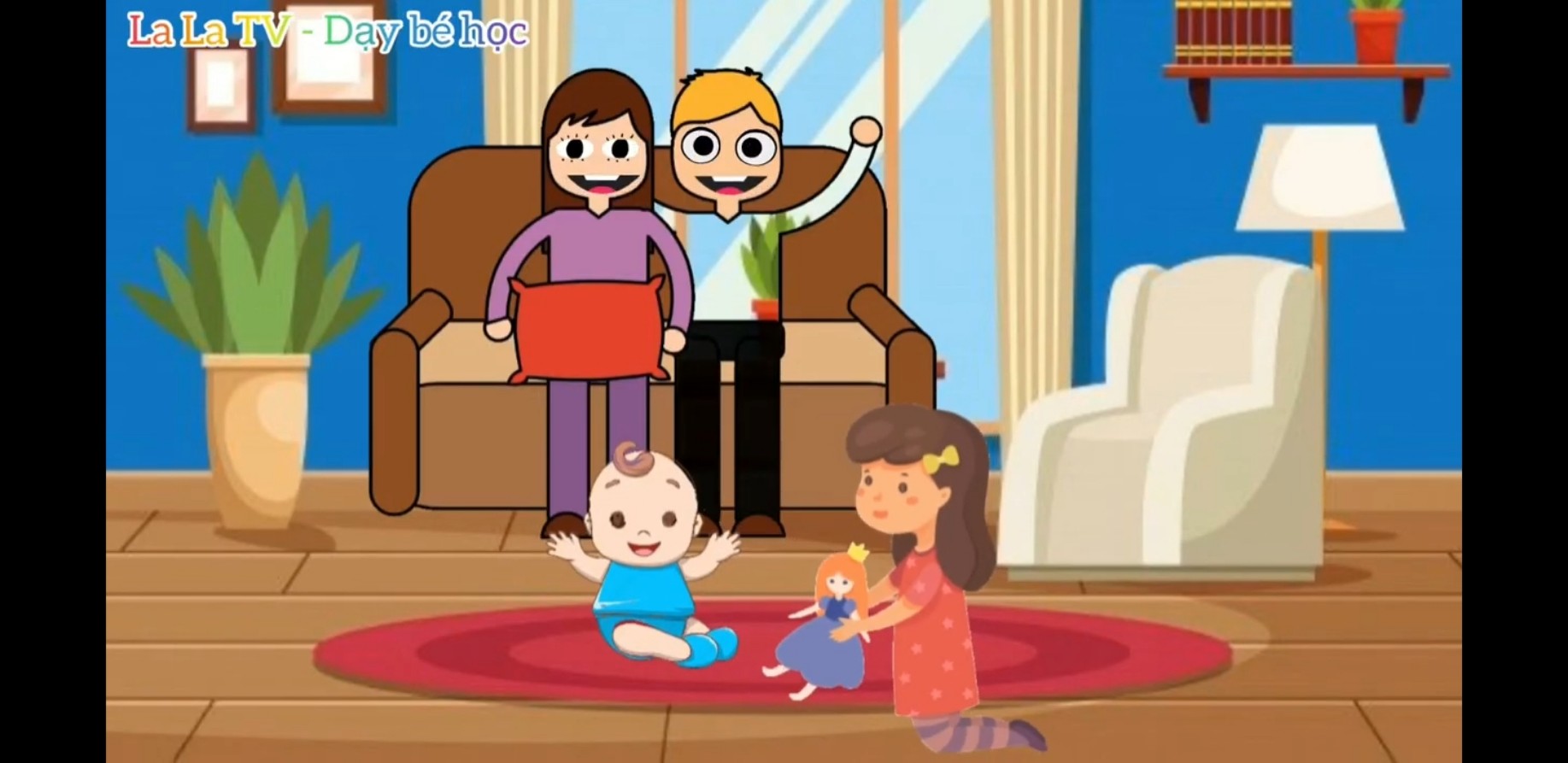 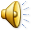 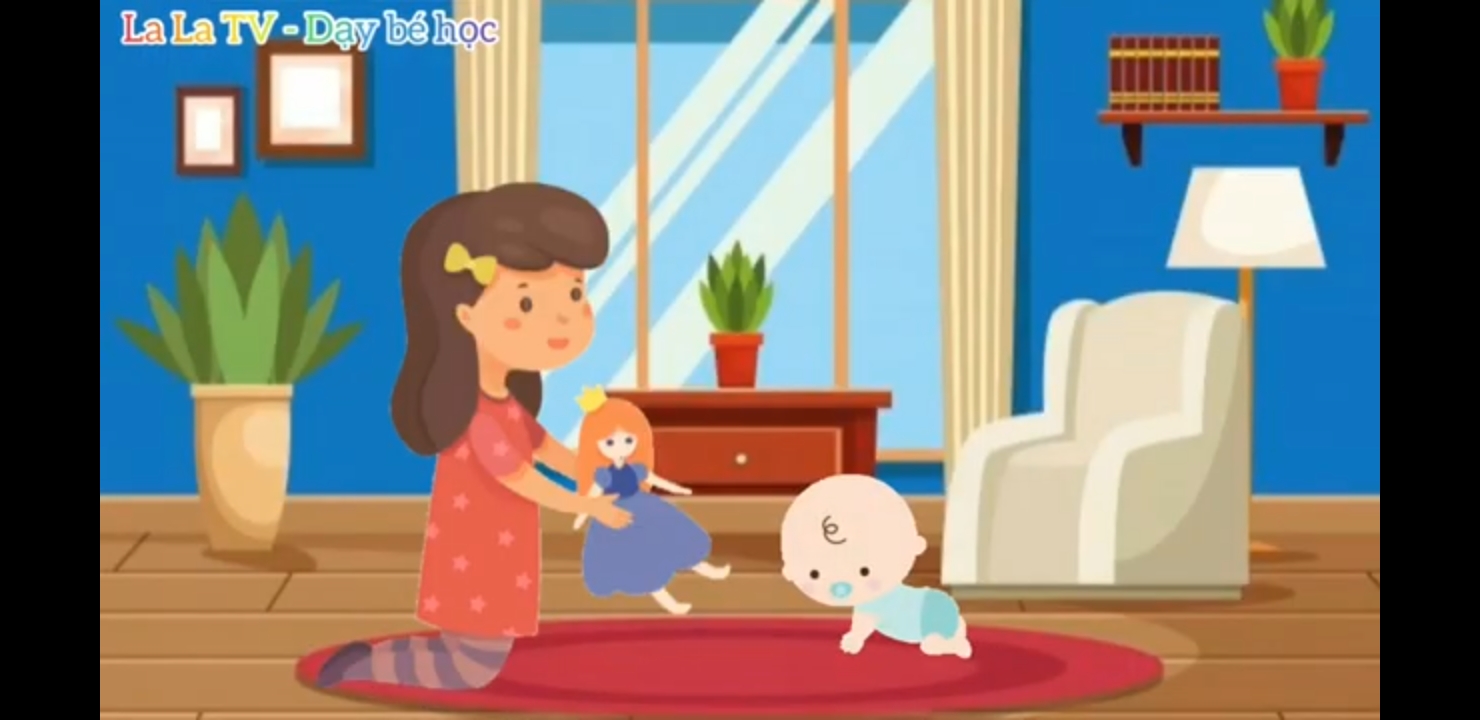 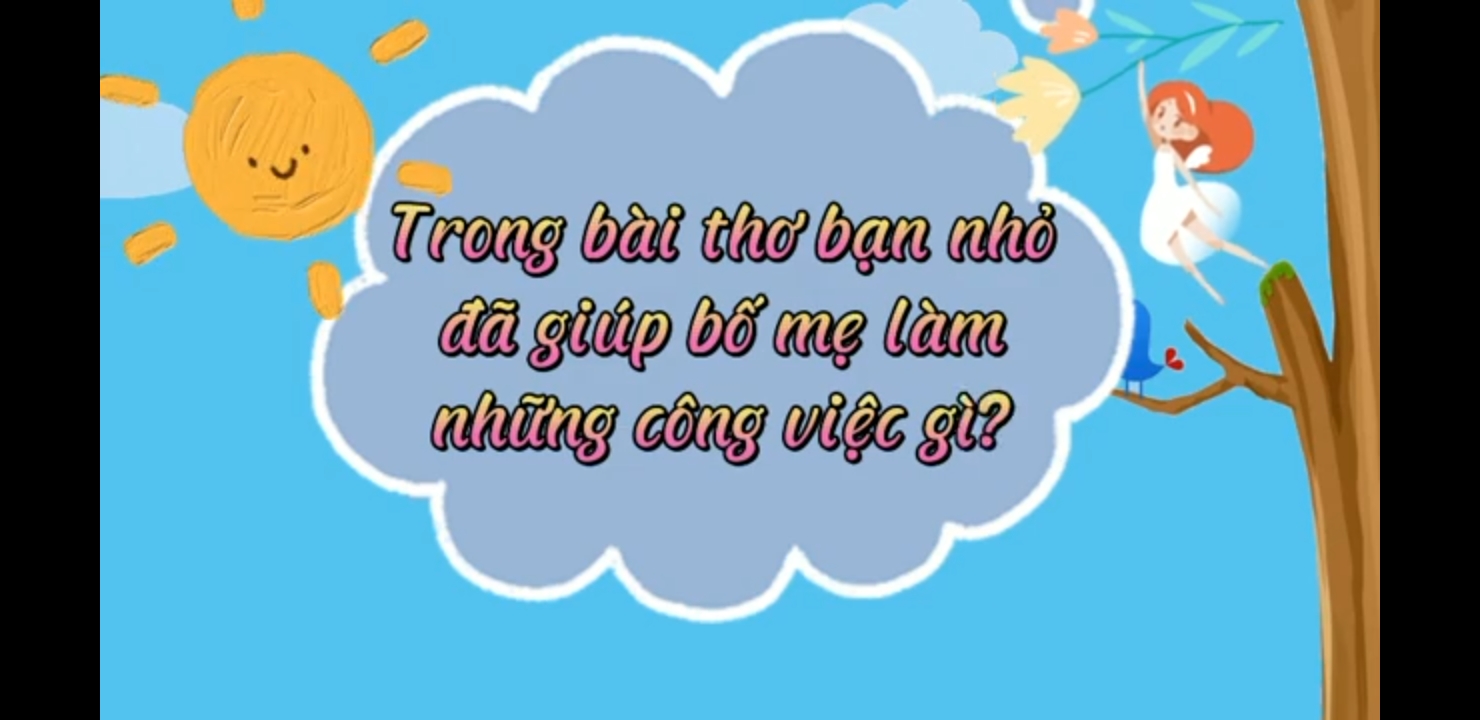 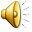 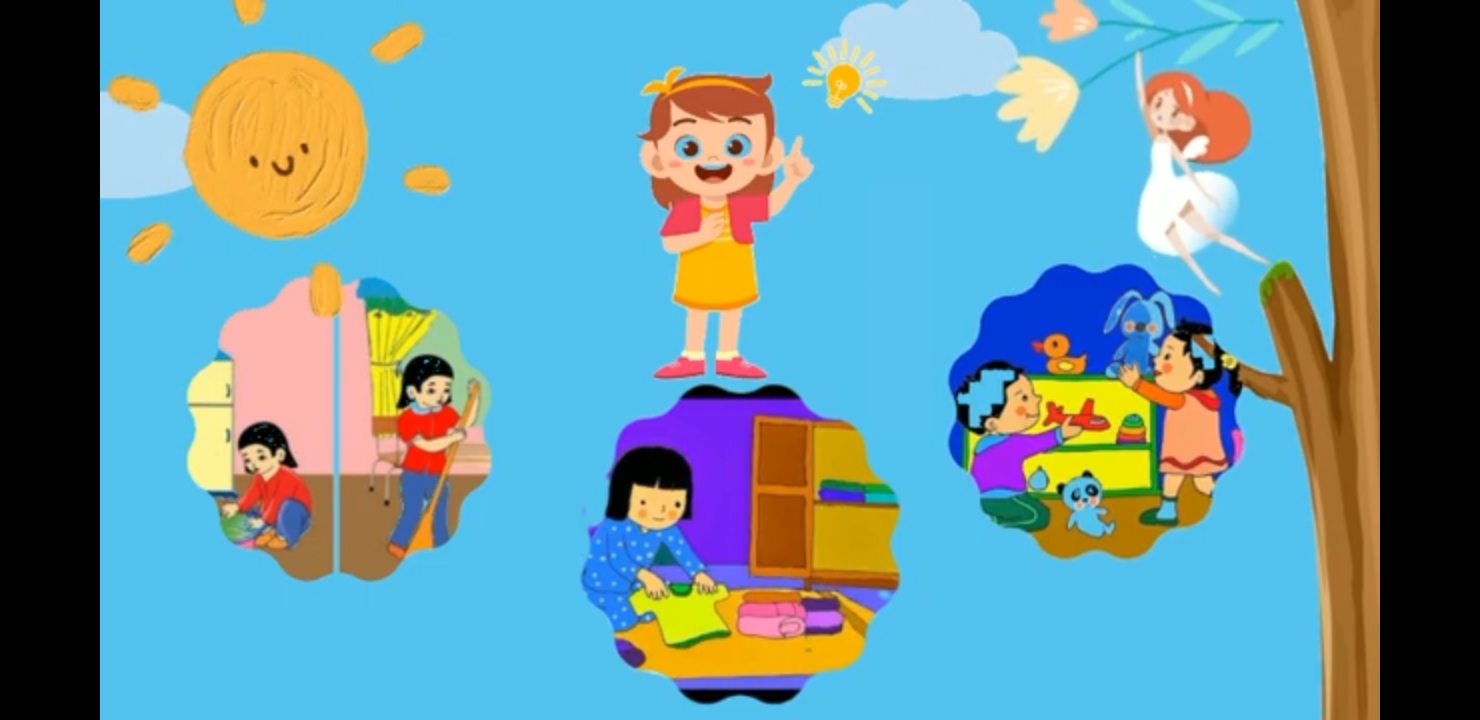 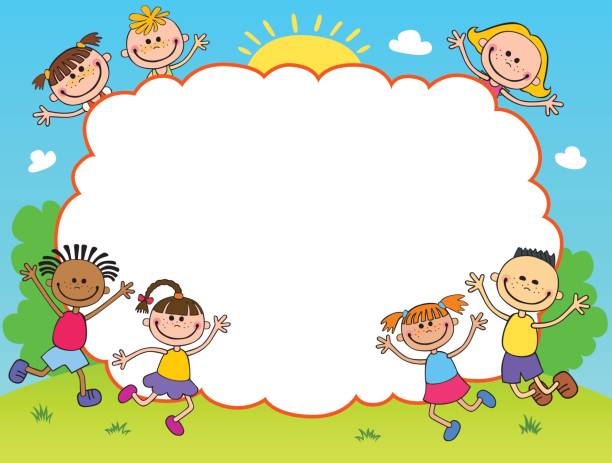 Thấy con biết giúp đỡ bố mẹ, bố mẹ khen bạn nhỏ như thế nào nhỉ?
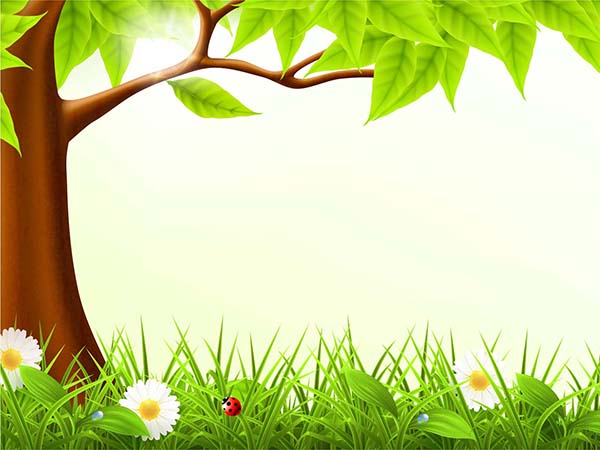 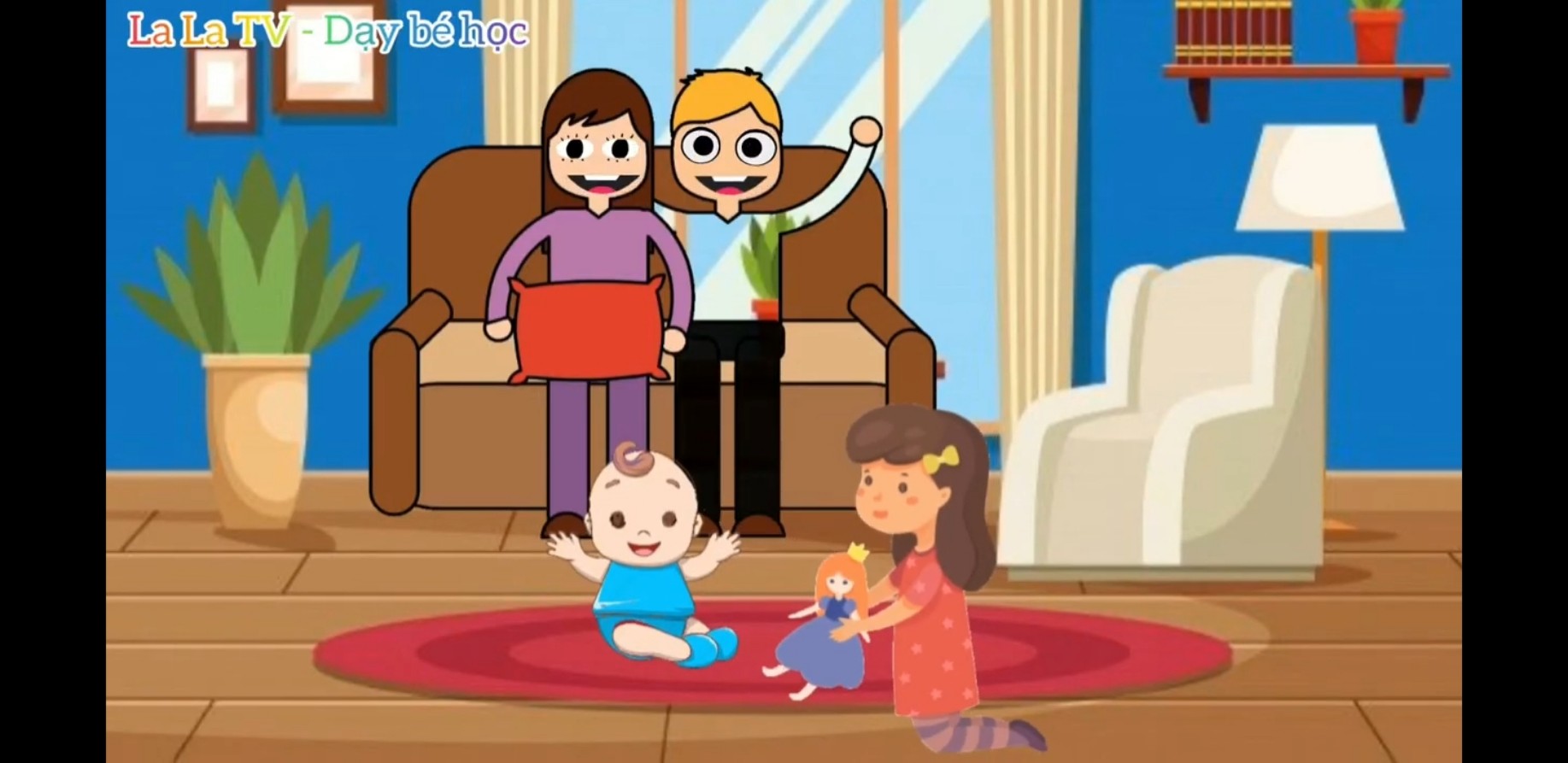 Bố mẹ vui cười, 
khen bạn nhỏ ngoan quá!
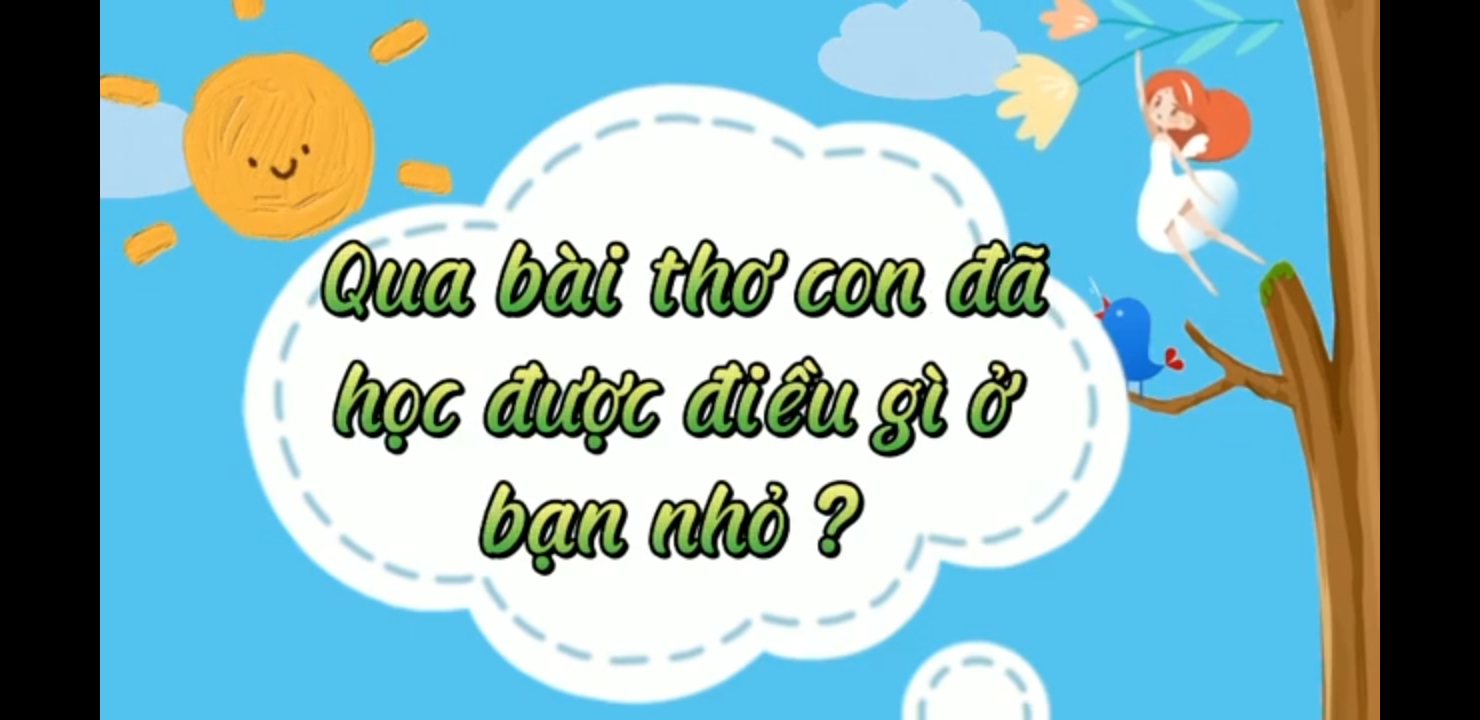 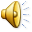 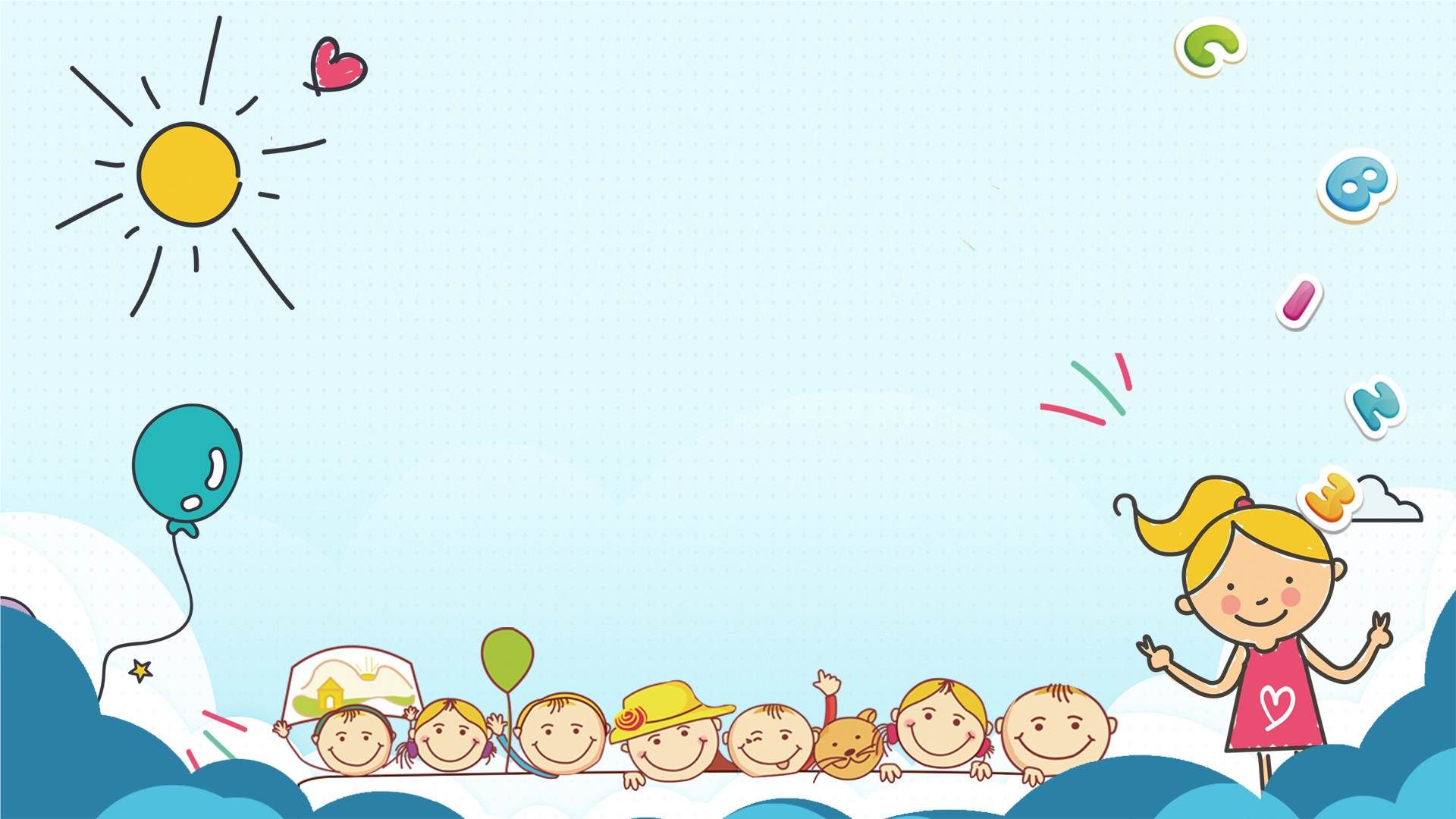 Giáo dục
Cô mong rằng các con ở nhà hãy giúp đỡ bố mẹ những công việc nhẹ trong gia đình nhé! Hãy là những đứa trẻ thật ngoan biết nghe lời người lớn, ra lớp biết nghe lời cô giáo nhé!
Bài thơ: Giúp mẹ
Bài hát: 
Cả nhà thương nhau